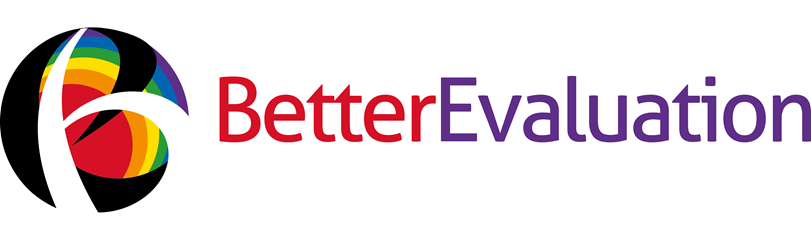 Rethinking the model of international MEL: What must we do differently to overcome MEL challenges in a post-COVID world?
Patricia Rogers, BetterEvaluation
Australian Council for International Development Monitoring, Evaluation and Learning Community of Practice (ACFID MELCOP)webinar
Melbourne 29 July 2020
Seriously address complexity
Evaluation for completely simple interventions
3
Evaluation for interventions with complicated aspects
4
Impact evaluation for interventions with complex aspects
5
Implications of addressing complexity in MEL – operating in conditions of ongoing uncertainty and lack of predictability
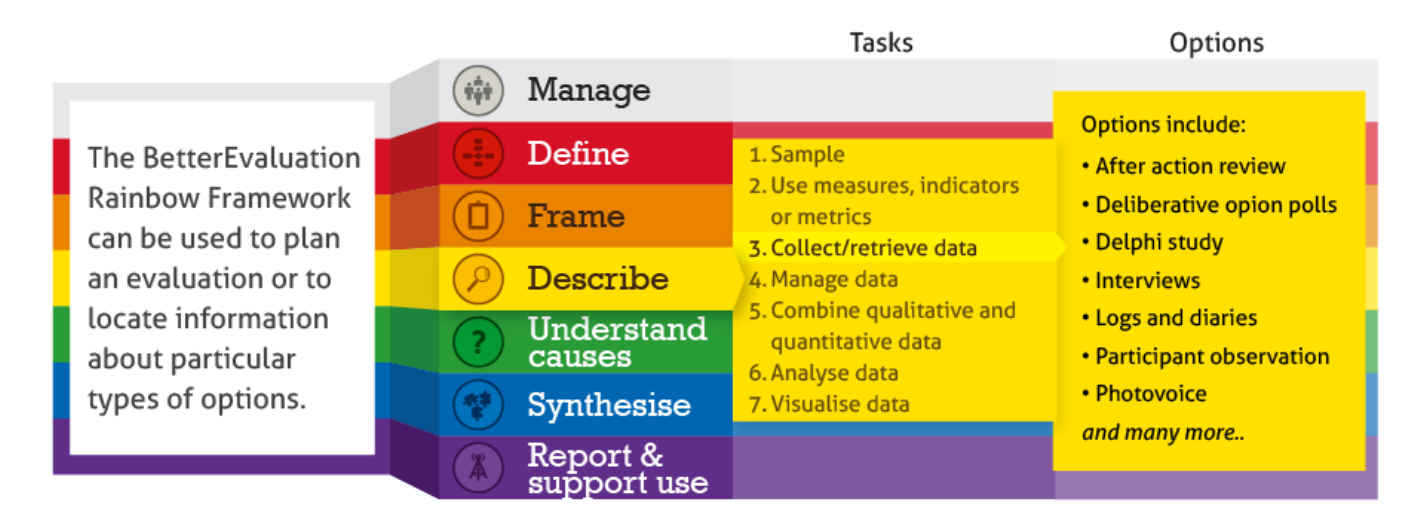 Logo here
6
6
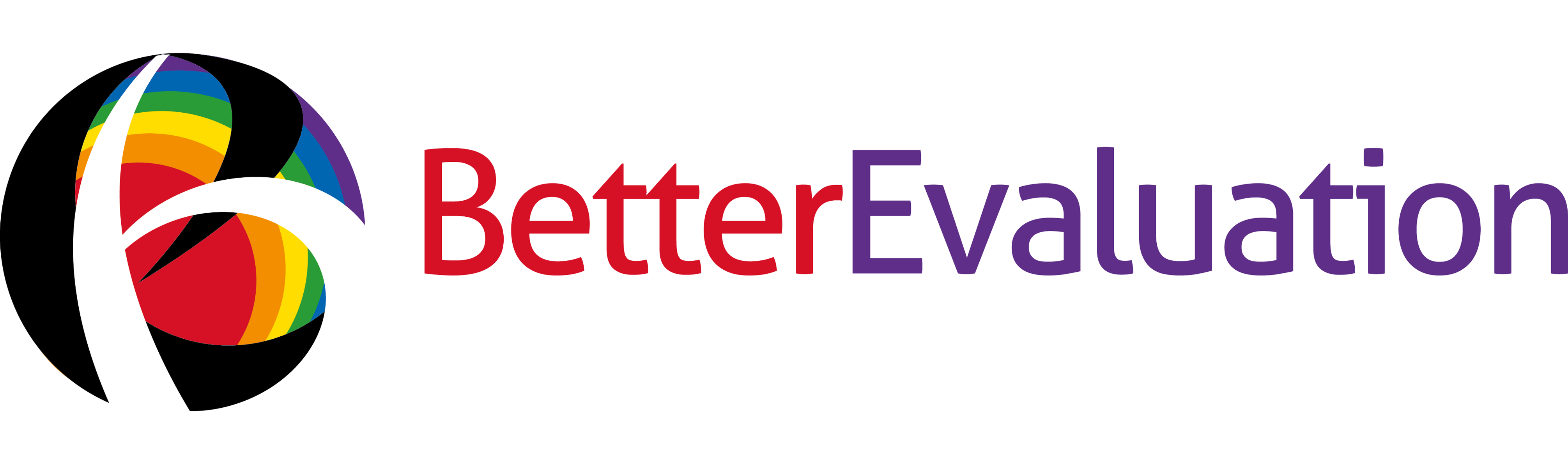 Sharing resources on adapting evaluation in a time of COVID-19
COVID-19 statement
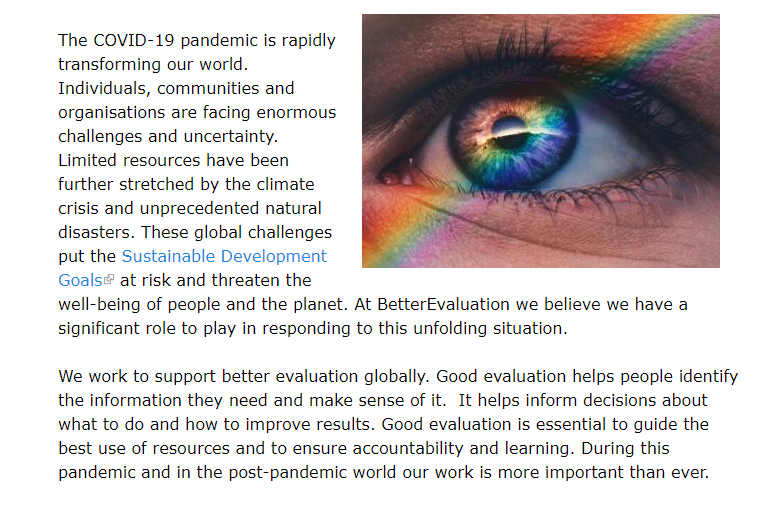 https://www.betterevaluation.org/en/blog/betterevaluation-covid-19-statement
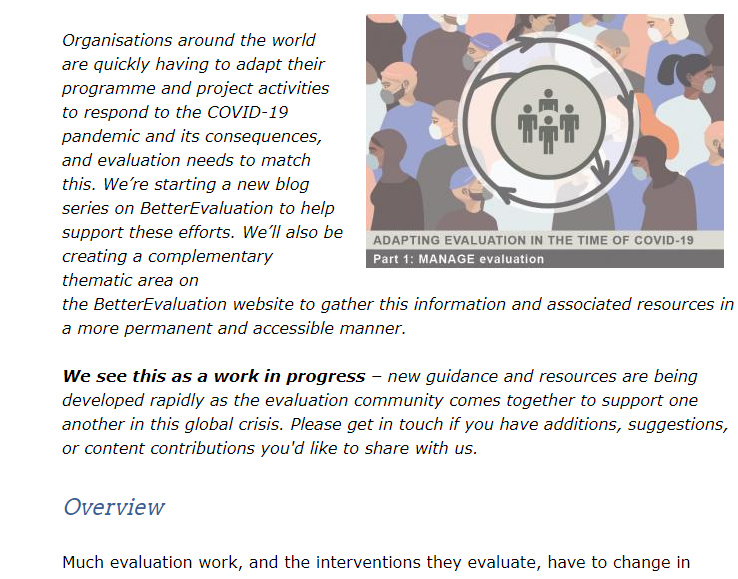 Adapting evaluation in a time of COVID-19 – blog series and thematic page
https://www.betterevaluation.org/en/blog/adapting-evaluation-time-covid-19-part-1-manage
https://www.betterevaluation.org/en/blog/adapting-evaluation-time-covid-19-%E2%80%94-part-2-define
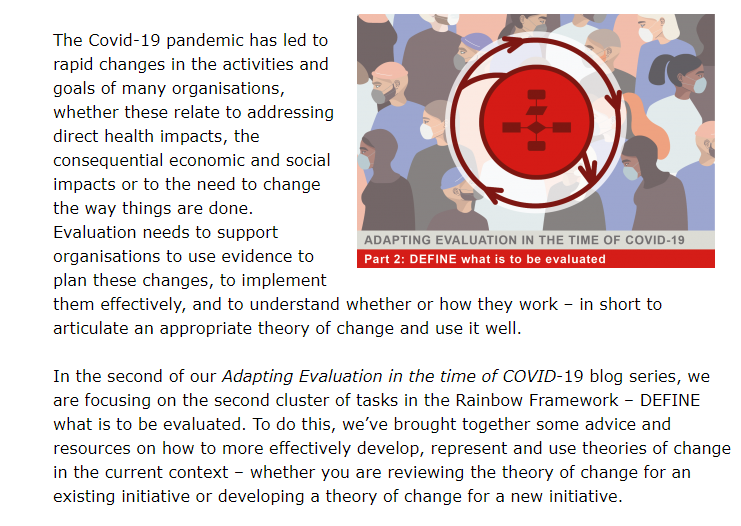 @BetterEval Twitter
Logo here
7
7
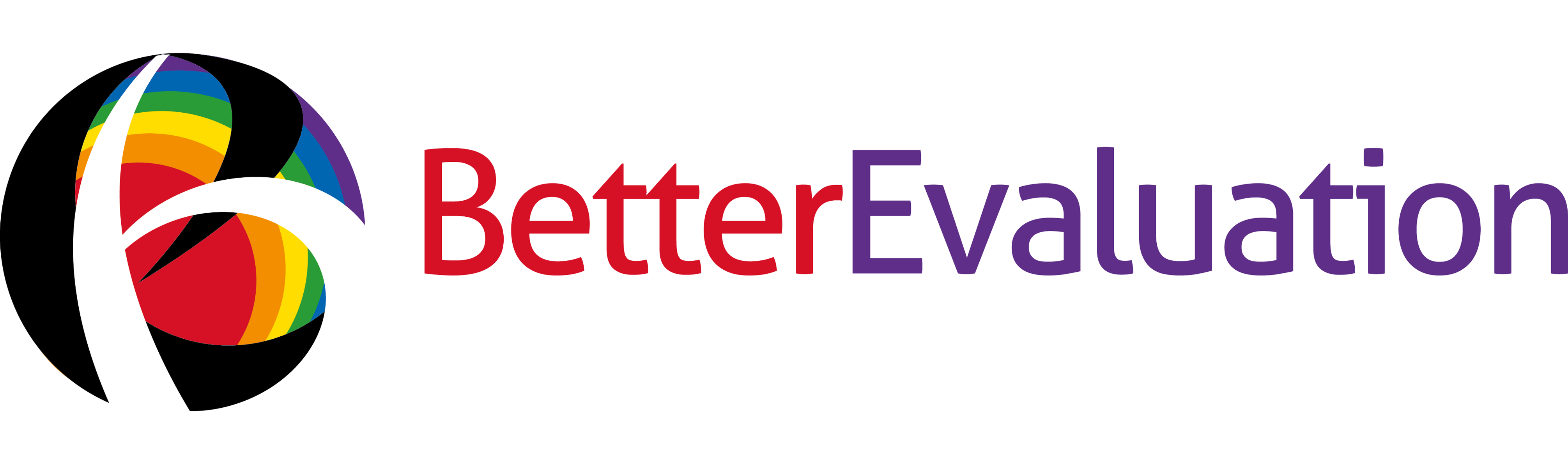